Java Review Slides
Dave Slemon, v100
Q1.  Static Class Constants

Create a class called,  Me.
Declare and populate a static class constant called,  NUM_FAMILY_MEMBERS and set it to 6;
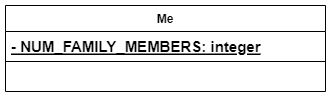 A1.  Static Class Constants

Create a class called,  Me.
Declare and populate a static class constant called,  NUM_FAMILY_MEMBERS = 6
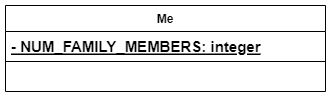 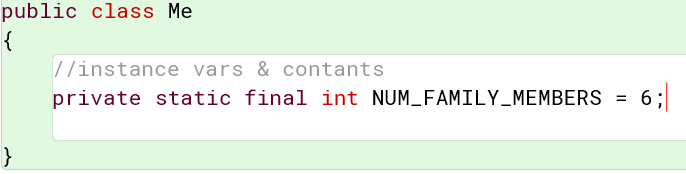 Q2.  Rewrite this code so that it works as intended
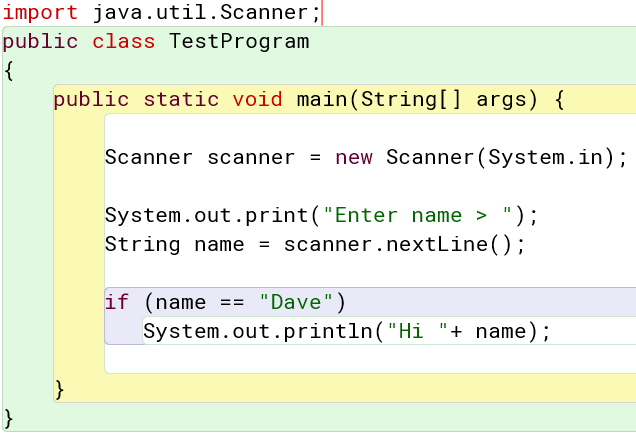 A2.  Rewrite this code so that it works as intended
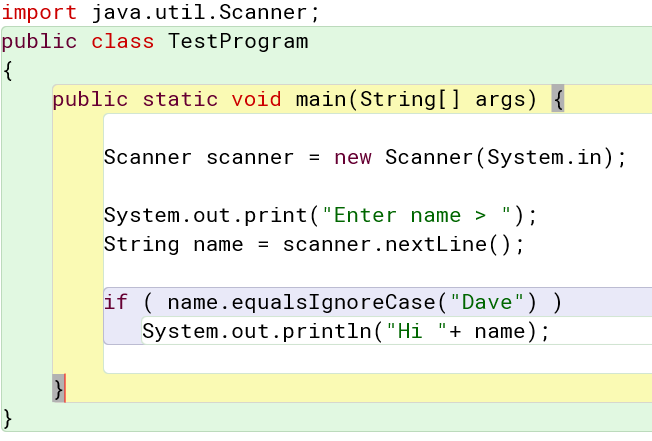 Q3.  Rewrite this code so that it works as intended
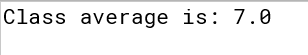 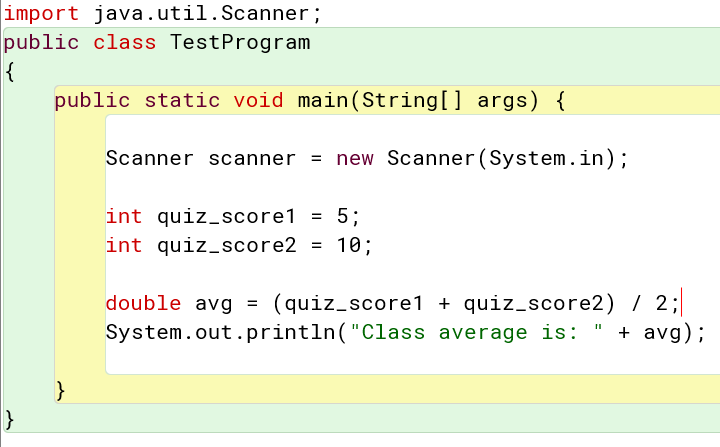 A3.  Rewrite this code so that it works as intended
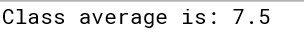 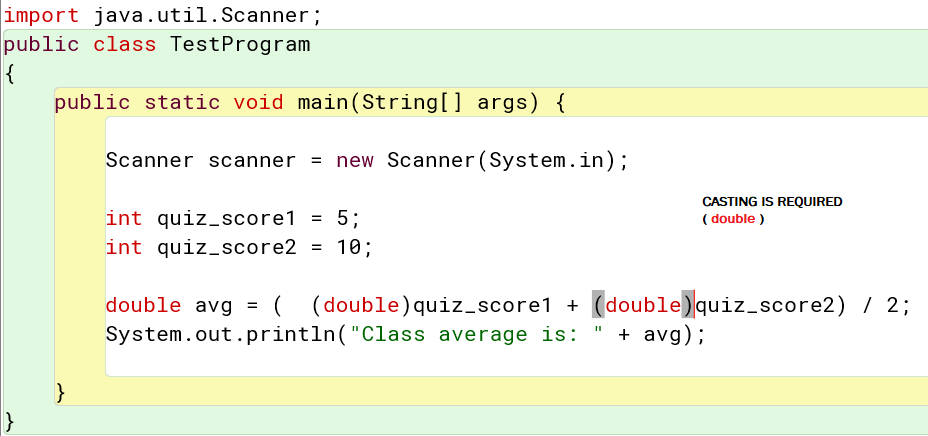 Q4.  Rewrite this code so that it works as intended
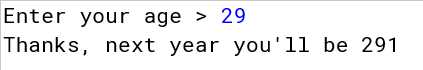 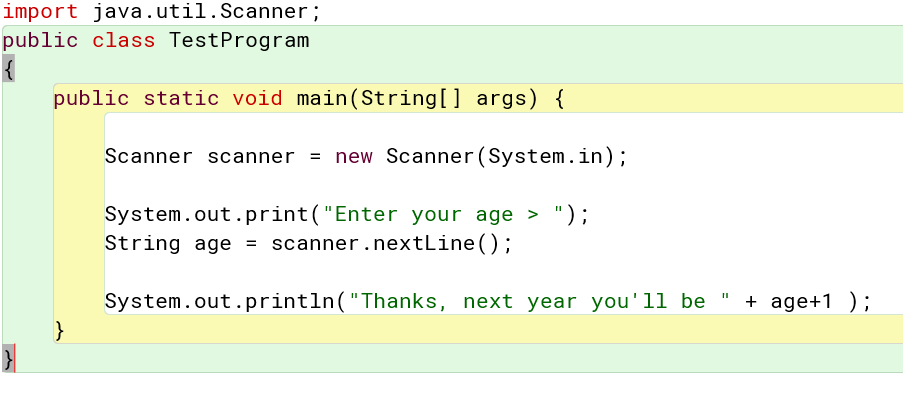 A4.  Rewrite this code so that it works as intended
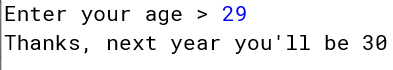 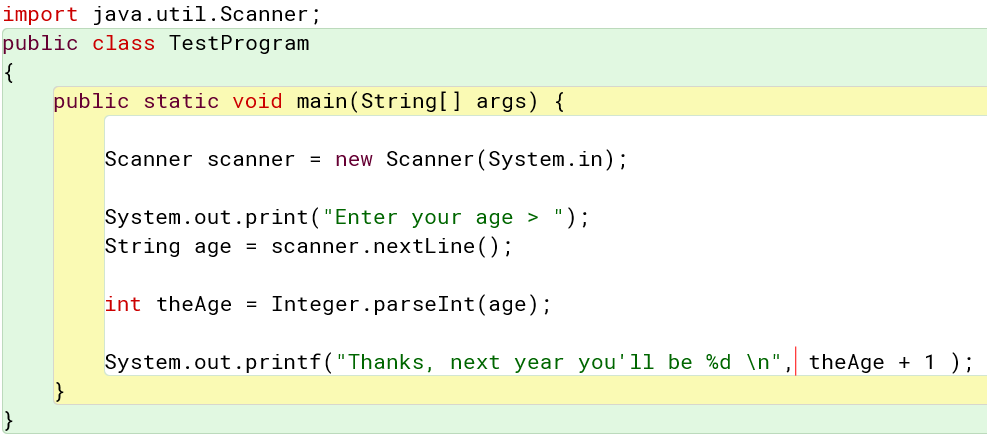 Q5.  In a method, how would you declare a constant called,
  MAX = 100;
A5.  In a method, how would you declare a constant called,
  MAX = 100;
static final int  MAX = 100;
The reason that we have to use both static and final modifiers is that if we declare a variable ‘var’ only as static, all the objects of the same class will be able to access this ‘var’ and change its values. When we declare a variable only as final, then multiple instances of the same constant value will be created for every different object and that isn’t efficient/desirable. When we use both static and final, then, the ‘var’ remains static and can be initialized only once, thereby making it a proper constant which has a common memory location for all objects of it’s containing class.
Q6.  Consider TestProgram.java.  Add some code to TestProgram.    
Declare a variable to Car.  The constructor allows for one colour and the make of the car.  e.g.   Red Toyota.   Output the variable object to the terminal window.
A6.  Consider TestProgram.java. Add some code to TestProgram.   Declare a variable to Car.  The constructor allows for one colour and the make of the car.  e.g.   Red Toyota.   Output the variable object to the terminal window.
Car  t  =  new Car( Color.RED,  “Toyata” );


System.out.println( t );
Q6.  Ask a teenager to enter his or her age.  Continue to ask the teenager for their age until they enter an age between 13 and 19 inclusive.  
You can assume that the user always enters a GOOD integer.  

Your program 
should output as shown in the sample session below:
import java.util.Scanner;

public class question9
{
    public static void main(String[] args){
        Scanner scanner = new Scanner(System.in);
        int age = 0;
        do{
            System.out.print("Enter your age (13-19) > ");
            age = scanner.nextInt();
            scanner.nextLine(); //clear the line
        } while(age < 13 || age > 19);
        System.out.print("Thank you, you are " + age + " years old");
    }
}
A6.  Ask a teenager to enter his or her age.  
Continue to ask the teenager for their age until 
they enter an age between 13 and 19 inclusive.  
You can assume that the user always enters a 
GOOD integer.  

Your program should output as shown in the 
sample session below: